Administrative Searches
From the Colonial Period to 1968
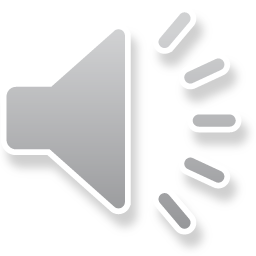 Cultural Knowledge of Searches
Most laypersons and many lawyer's perceptions of search law are created by the popular media.
Every police show has a recurring plot line about the evidence obtained with the questionable warrant or without a warrant.
Every courtroom drama has its fights over the exclusion of improperly obtained evidence.
Prior to 9/11, these criminal law searches were all most people knew about.
2
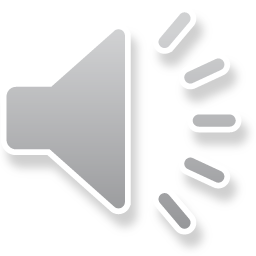 Post-9/11 Cultural Knowledge of Searches
The media is now saturated with antiterrorism themed programming that show shadowy agencies that seem completely unfettered by law.
[In the National Security Law class, we learn that antiterrorism agencies are constrained by the law, but not in the same way as traditional law enforcement.]
3
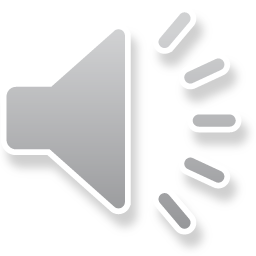 Searches in Law School Teaching
Law students typically see administrative searches (regulated industries) in their criminal procedure course, if they see them at all.
These are seen as an exception to the general rule that a search must be based on a 4th Amendment probable cause warrant.
In reality, administrative searches are more common than 4th Amendment criminal law searches.
4
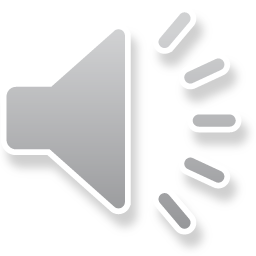 Key Principle:First Party (You) v. Third Party (Them)
The 4th and 5th Amendments apply to searches and seizures against your property in your possession or under your legal control, and to searches of your body.
Traditionally, when you give your property or information to a third party, you lose your expectation of privacy and thus your constitutional protections, which depend on that expectation.
This presentation deals with 1st party searches. We will discuss 3rd party searches later.
5
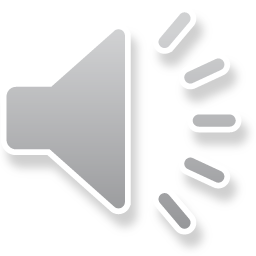 Fourth Amendment
"The right of the people to be secure in their persons, houses, papers, and effects, against unreasonable searches and seizures, shall not be violated, and no Warrants shall issue, but upon probable cause, supported by Oath or affirmation, and particularly describing the place to be searched, and the persons or things to be seized."
6
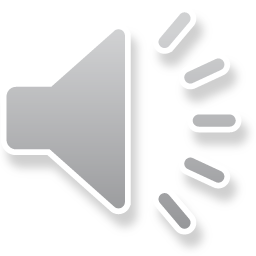 History of the Warrant Requirement
4th Amendment.
Applied to the federal government at the date of the ratification of the constitution.
Did not apply to the states until post-14th Amendment incorporation.
State constitutions.
Every state had its own version in the state constitution, so states had warrant requirements before incorporation.
7
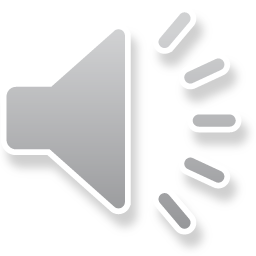 4th Amendment Warrant Requirements
Probable cause based on reliable information on the location of evidence of a crime that has already been committed.
A warrant that specifically describes the premises to be searched and what is being sought.
Independent magistrate approval of the warrant.
8
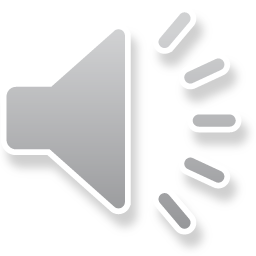 Criminal Versus Administrative Law
Criminal law is retrospective.
You get a warrant by showing probable cause to believe you can find evidence of a specific crime.
Even when you are trying to prevent a crime, you need criminal predicate acts.
You punish people for what they have done.
Administrative searches are often about “just checking” to make sure things are OK – not based on any specific expectation of finding problems.
This makes it impossible to meet the traditional standard of probable cause to find evidence of a specific problem.
9
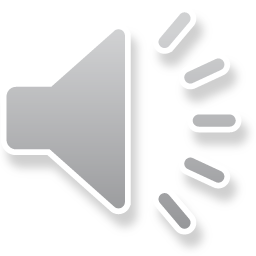 Administrative Searches
Public Health and Safety Searches
10
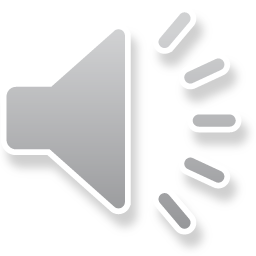 Public Health and Safety Searches
Vermin control (rats)
Building code violations / dangerous buildings
Occupancy violations
Communicable disease control
Fire inspections
Sanitation violations
Public health measures have nearly tripled life expectancy since 1850.
11
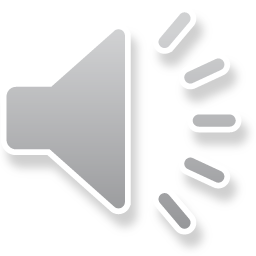 Administrative Searches during the Colonial Period
Public health measures date back to the earliest colonial period.
Massachusetts started a communicable disease control program in 1630.
Colonial public health measures included administrative searches, done without warrants.
This was a major part of the police power left to the states by the Constitution. 
The founders were aware of these searches when they wrote the 4th Amendment.
12
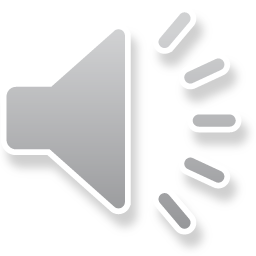 Frank v. Maryland, 359 U.S. 360 (1959)The First 158 Years of Admin Searches
Frank is a criminal conviction for refusing to allow a warrantless administrative inspection of a private home by a rat inspector.
Rats are vectors for bubonic plague, rat bite fever, leptospirosis, hantavirus, trichinosis, infectious jaundice, rat mite dermatitis, salmonellosis, pulmonary fever, and typhus. 
Rats can attack babies. 
Rats spoil food and destroy wiring, leading to fires.
13
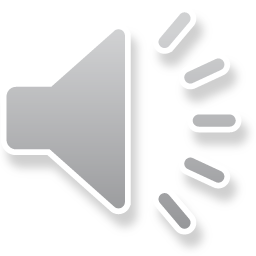 The Enabling Act
"Whenever the Commissioner of Health shall have cause to suspect that a nuisance exists in any house, cellar or enclosure, he may demand entry therein in the day time, and if the owner or occupier shall refuse or delay to open the same and admit a free examination, he shall forfeit and pay for every such refusal the sum of Twenty Dollars."
14
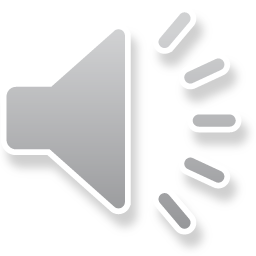 Is a Man's Home His Castle?
"In 1765, in England, what is properly called the great case of Entick v. Carrington, 19 Howell's State Trials, col. 1029, … [i]t was there decided that English law did not allow officers of the Crown to break into a citizen's home, under cover of a general executive warrant, to search for evidence of the utterance of libel.“
We will see how the court distinguishes this holding based on whether the search is for evidence of a crime.
15
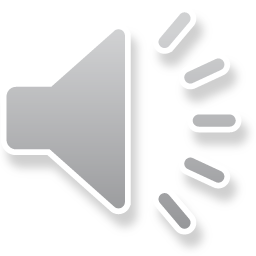 Does the 4th Amendment Bar all Warrantless Searches?
"Certainly it is not necessary to accept any particular theory of the interrelationship of the Fourth and Fifth Amendments to realize what history makes plain, that it was on the issue of the right to be secure from searches for evidence to be used in criminal prosecutions or for forfeitures that the great battle for fundamental liberty was fought. "
16
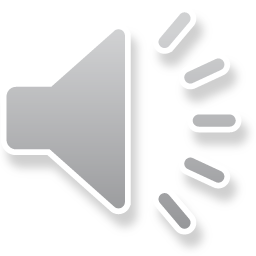 Does History Matter?
"The Fourteenth Amendment, itself a historical product, did not destroy history for the States and substitute mechanical compartments of law all exactly alike. If a thing has been practiced for two hundred years by common consent, it will need a strong case for the Fourteenth Amendment to affect it, . . . ." Jackman v. Rosenbaum Co., 260 U.S. 22, 31. (1922)(Holmes)
17
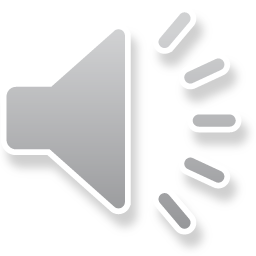 Have Times Changed? (1959)
“The power here challenged rests not only on a long history of its exercise. It is a power which was continually strengthened and applied to wider concerns through those very years when the right of individuals to be free from peremptory official invasion received increasing legislative and judicial protection. Nor is this a situation where a new body of knowledge displaces previous premises of action.
 “There is a total want of important modification in the circumstances or the structure of society which calls for a disregard of so much history.
18
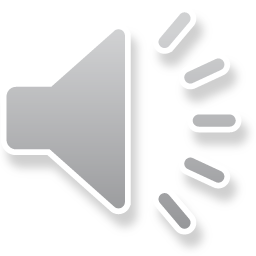 Are These Searches Still Necessary?
"The need for preventive action is great, and city after city has seen this need and granted the power of inspection to its health officials; and these inspections are apparently welcomed by all but an insignificant few. Certainly, the nature of our society has not vitiated the need for inspections first thought necessary 158 years ago, nor has experience revealed any abuse or inroad on freedom in meeting this need by means that history and dominant public opinion have sanctioned."
19
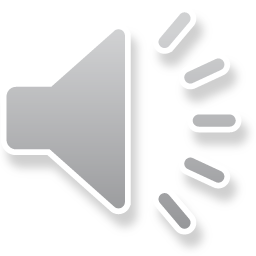 Why Not Require a Warrant?
"If a search warrant be constitutionally required, the requirement cannot be flexibly interpreted to dispense with the rigorous constitutional restrictions for its issue. A loose basis for granting a search warrant for the situation before us is to enter by way of the back door to a recognition of the fact that by reason of their intrinsic elements, their historic sanctions, and their safeguards, the Maryland proceedings requesting permission to make a search without intruding when permission is denied, do not offend the protection of the Fourteenth Amendment."
20
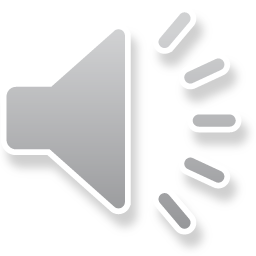 The Dissent
Douglas, Black, Warren, and Brennan
21
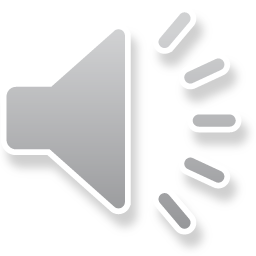 Another View of History
"The basic premise of the prohibition against searches was not protection against self-incrimination; it was the common-law right of a man to privacy in his home, a right which is one of the indispensable ultimate essentials of our concept of civilization... It belonged to all men, not merely to criminals, real or suspected...
To say that a man suspected of crime has a right to protection against search of his home without a warrant, but that a man not suspected of crime has no such protection, is a fantastic absurdity."
22
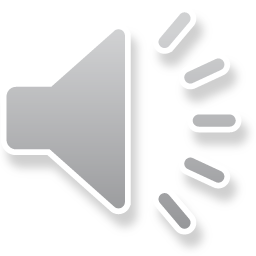 Are Health Inspections so Threatening?
"One invasion of privacy by an official of government can be as oppressive as another. Health inspections are important. But they are hardly more important than the search for narcotic peddlers, rapists, kidnappers, murderers, and other criminal elements. As we have seen, searches were once in their heyday when the government was out to suppress the nonconformists...
Many today would think that the search for subversives was even more important than the search for unsanitary conditions."
23
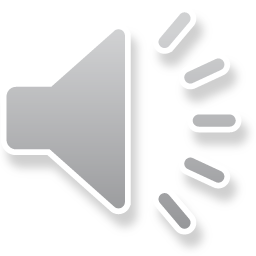 Do Most People Cooperate?
"Figures submitted by the Baltimore Health Department show that citizens are mostly cooperative in granting entrance to inspectors. There were 28,081 inspections in 1954; 25,021 in 1955; 35,120 in 1956; 33,573 in 1957; and 36,119 in 1958. And in all these instances the number of prosecutions was estimated to average one a year. Submission by the overwhelming majority of the populace indicates there is no peril to the health program. One rebel a year (cf. Whyte, The Organization Man) is not too great a price to pay for maintaining our guarantee of civil rights in full vigor."
24
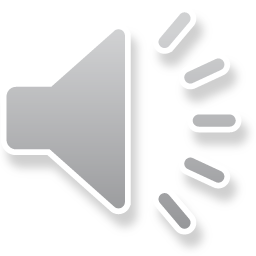 Is the Dissent Right?
Does the low number of resisters really tell us the administrative cost of a warrant requirement?
What might make that number too low?
Does the Majority’s separation of criminal and administrative searches make sense?
This sets up Camara and See.
25
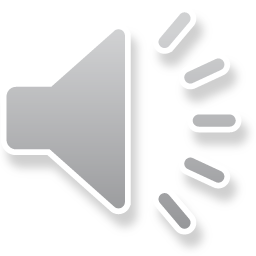